2025 Maternity SurveyTrust Webinar 2
11th February 2025
Contents
Overview of 2025 survey [15 mins]
Sampling and contact approach [10 mins]
Potential sampling errors [5 mins]
Service user-facing materials [10 mins]
Questionnaire development: survey questions [10 mins]
Data Protection and Section 251 Requirements [5 mins]
Demographic Batch Service (DBS) checks [5 mins]
Instruction manuals [10 mins]
Entering fieldwork [5 mins]
Key dates [5 mins]
Questions [10 mins]
Overview of 2025 survey
Introduction
Mixed mode approach
First adopted in 2021 (push to web approach) and been used since.
Online survey options:
For in-house trusts: centralised online survey tool provided by the Survey Coordination Centre (SCC).
Approved contractors may provide their own online survey tool, if preferred, which should meet the NPSP wide specifications.
Contact approach remains the same as in 2024.
Sampling
Eligibility criteria and core sampling approach remain same as in 2024 (February births, census of all live births, sample of at least 300).
Response options for three sampling variables have been amended.
Questionnaire
2025 survey aims to keep trend data where possible.
Sampling and contact approach
Sample criteria: Eligibility criteria
All maternity service users (aged 16 and above at the time of delivery) who gave birth during February 2025 (unless you are sampling further back to January to achieve the minimum sample size of 300 live births):
Deliveries at any NHS unit managed by the trust.
Deliveries that took place at home.
All types of deliveries.
Multiparous and primiparous persons.
Incomplete addresses.
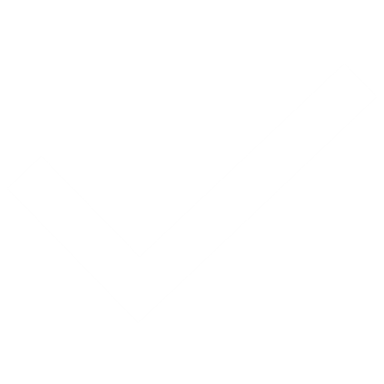 Sample criteria: Eligibility criteria
Please do not include persons who: 
Were under 16 years of age at the time of delivery.
Had a stillbirth / baby or mother have died during or since delivery.
Baby or mother are in hospital at the time of drawing the sample.
Had a concealed pregnancy or had their baby taken into care.
Were non-NHS service users and gave birth at a private maternity unit, wing or hospital.
Don’t have a useable postal address. 
Address is outside of the UK.
Have requested that their details should only be used for clinical purposes and nothing else.
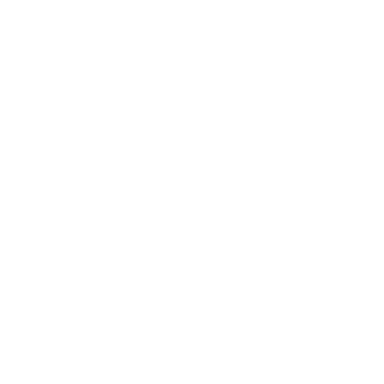 Sample variables: changes for MAT25
In 2024, seven columns were added to the following new variables to allow for up to seven babies per birth:
Neonatal care
Record if a service user’s baby received neonatal care and if so, in which unit.
NHS number
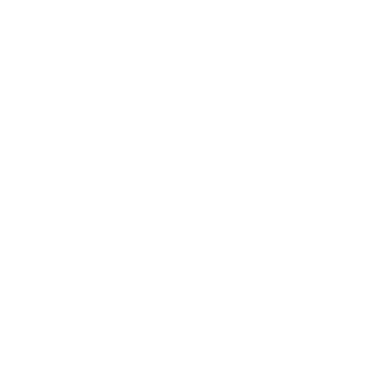 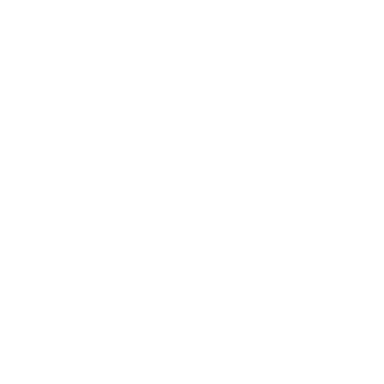 For baby / babies
For 2025:
Full date of birth
For baby / babies
Based on trust and contractor feedback, and no multiple births exceeding four in the 2024 Maternity Survey, this will be reduced to five columns, to cover up to five babies being born at one time.
For 2025, the sample variables remain the same, the only change is the number of babies reported on.
Neonatal care variable: discussion
In 2024, the Neonatal care variable was added:
1 = NICU        2 = SCBU       3 = LNU
4 = Transitional care (babies are admitted to transitional care for treatments such as mild jaundice, feeding problems, being kept warm)
5 = Outreach (babies who receive additional specialist care at home e.g., home oxygen, feeding problems/poor weight gain, complex medication regimes)
6 = Baby received neonatal care in multiple units (babies who received neonatal care in more than one unit, e.g. NICU, SCBU, LNU, transitional, and outreach care)
7 = Baby did not receive neonatal care
8 = Not known
Neonatal care
Record if a service user’s baby received neonatal care and if so, in which unit.
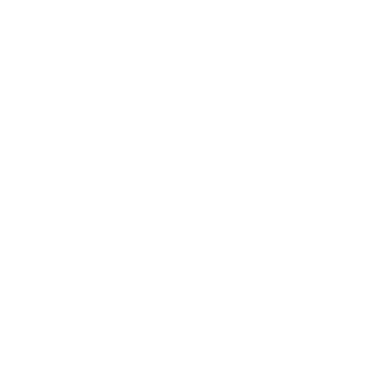 All babies who received neonatal care at any point should be included, including babies who were discharged and then re-admitted for neonatal care. 
This is so that we can understand experiences of service users whose baby/babies received neonatal care, which will help trusts to improve the care provided to these service users.
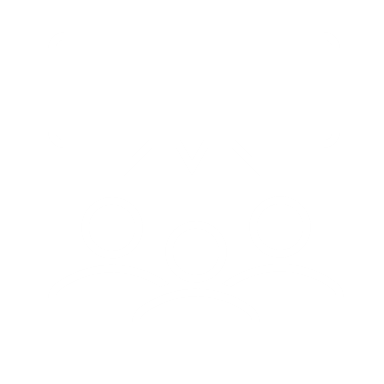 Contact approach
Potential sampling errors
Check sample prior to submission
Examples of checks you should do before submitting your sample:
Check distribution of service user ages in your sample (especially those aged 16, 17 and 18 years).
Check if mobile numbers are included.
Check coding of Actual Delivery Place (ADP).
Check that individuals with missing information are NOT excluded.
Check that you have not excluded individuals with safeguarding flags without consulting the safeguarding team.
Check that you have included home births.
Check that you have sampled the correct period.
Check that site codes are present for individuals with ADP 1 or 8.
Check that your sample includes ALL eligible maternity service users who gave birth in February, regardless of whether you had to sample back into January or not.

Your sample size must be at least 300 – there is no maximum sample 
size for February births
Sample Declaration Form
Completing the Sample Declaration Form can help avoid errors. Avoiding errors will ensure that launch of fieldwork can happen earlier, and your data will be usable in this year’s survey. This Includes:
Checklist.
Comparisons back to 2024 data.
Declaration Agreement: To be signed by person drawing sample and Caldicott Guardian.





Submission
Sample declaration form to be submitted to your contractor (or the SCC if an in-house trust) 
 Once the sample declaration form has been approved, please submit your sample safely via secure file transfer site.
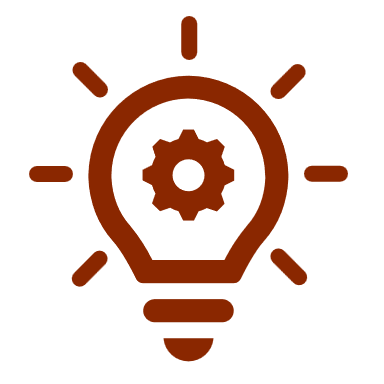 Tips
Take care to fill in dates
Schedule time for sign-off in advance with Caldicott Guardian
Service user-facing materials
Patient communication: updates & feedback
Mailing letters
Multilanguage sheets
Minimal changes have been made to these documents for 2025 as they were thoroughly tested for the 2024 Maternity Survey. Any changes made, alongside feedback from cognitive testing, is detailed below:
Minor wording and formatting changes made for clarity.
Service users felt that the letters were straighforward and clear. They also liked the QR code which made accessing the survey easier.
No changes made. The sheet offers 19 non-English langauges. Nine of these have a QR code which links straight to the survey in that language. Service users whose first language is not English would read the sheet in their preferred language where available.
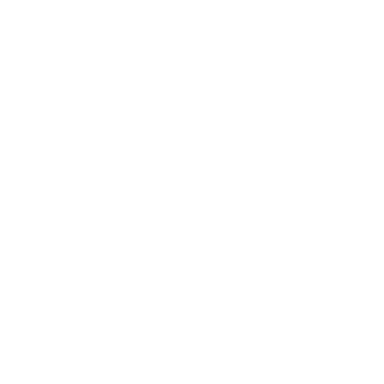 SMS guidance
Opt-out text added: ‘…or wish to opt out?’
Service users felt that the messages were clear.
Posters: Dissent & 16/17 year olds’ leaflet
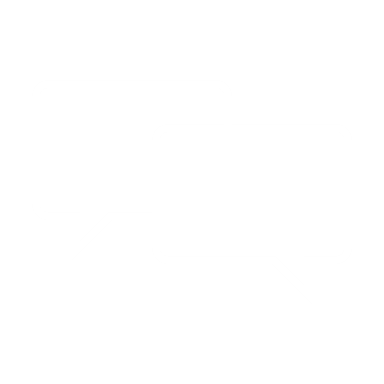 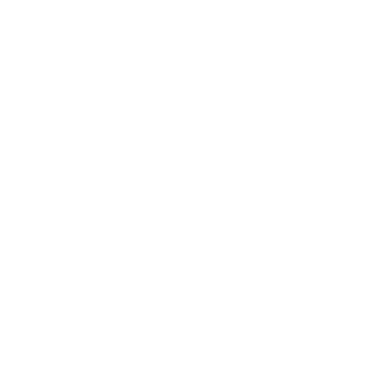 Other survey materials: publicity
Social Media Cards
Website Banner
Press Release Template
Provides information about the purpose, value and dates of the survey. Includes: 1x call to action and 3x reminders.

Can be shared by trusts and national organisations on social media platforms like Facebook or LinkedIn.

S251 approval wording has been added to all cards.

Feedback from service users during cognitive testing: cards are clear and concise.
Outlines the purpose and value of survey for trusts.

Applies “You said, We Did” principles to demonstrate how patient feedback has been implemented.

Can be tailored to demonstrate how research findings have been used to identify areas of improvements and action change.
Highlights the message of helping to improve maternity services by completing the survey, to increase engagement and response rate.

Banners are to be simple in content, with easily digestible information. 

Banners can be added to websites, email signatures and any other platforms as appropriate.
Accessibility options
Via online survey
As per previous iterations of the Maternity Survey, there are a variety of accessibility features available for the online survey and paper questionnaire to ensure all service users can complete the survey in line with their individual needs.
Large-print questionnaires
Easy Read
Braille
Via contractors on request
A  A
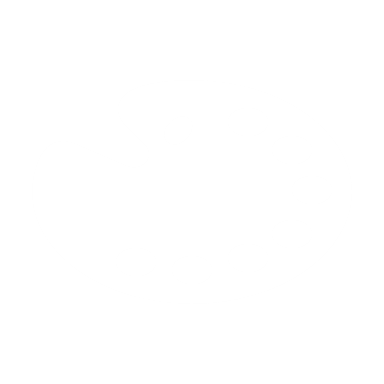 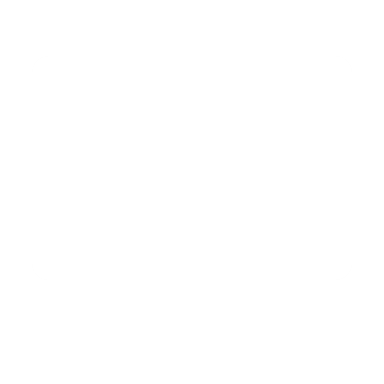 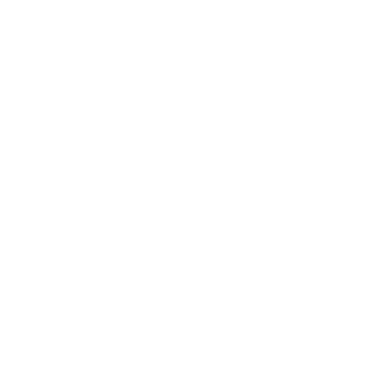 Change font size
Change background colour
Screen reader compatible
Multiple language options
Language line: option to contact a telephone-assisted helpline to request help to complete the survey. Help is available in approximately 22 languages.
Questionnaire development: survey questions
Development process
In line with the 2025 Maternity Survey, this year’s survey will continue to use a mixed-mode methodology: online survey and paper questionnaire.
October / November 2024
December 2024 – February 2025
February –  March 2025
September / October 2024
Finalising the questionnaire and online survey.

Sampling ongoing.
Desk research & two discussion groups with NHSE & CQC Regulatory Leadership: to explore updates to policies and areas of growing importance in maternity care.
Cognitive interviews : 90- minute virtual interviews with 24 x maternity service users from various demographic backgrounds who had recently had a baby.

Second Trust Webinar: to discuss sampling process and questionnaire amendments for 2025.
In-depth interviews with 15 maternity service users: to explore their maternity care experiences to help in making sure that the 2025 survey questions are meaningful and relevant to current service provision.

Engagement Trust webinar, Advisory Group meeting & Consultation with contractors: to discuss learnings from 2024 and new areas for exploration in the 2025 survey.
Full details will be available in the Survey Development Report
Updated instructional text / definitions for 2025
Questions updated for 2025
Questions added for 2025
Questions removed for 2025
Data Protection and Section 251 Requirements
General Data Protection Regulation (GDPR) & National Data Opt-Out Programme
National Data Opt-Out Programme
General data protection regulation (GDPR)
NPSP has received exemption from the National Data Opt-out Programme.
How service users’ personal data is being protected under the GDPR is stated on the reverse side of the covering letter for mailings 1-4:
We will continue to have separate opt-out mechanisms via the dissent posters that need to be displayed across all trusts.
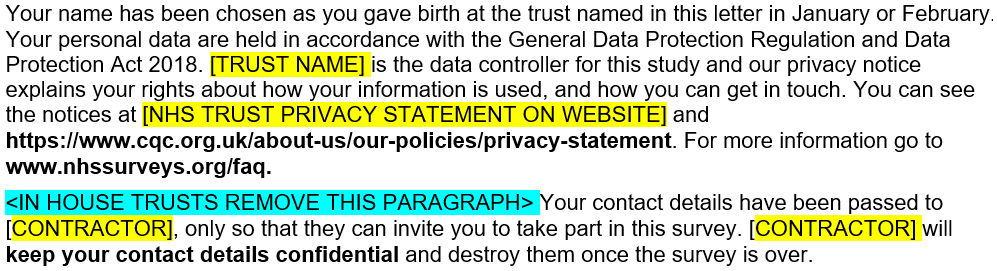 Please note that patients do not have to actively consent to the sharing of their data, for the 2025 Maternity Survey.
Section 251 requirements
We ask you publicise the survey both internally and externally to ensure service users are aware of the survey and have the opportunity to opt-out should they wish. Example materials are available in the 'Publicising the survey’ document.
You can also use the publicity materials we will provide you with.
Ensure a log of maternity service users who have dissented from taking part in the survey is accurately kept.
Ensure the total number of eligible service users who have dissented from the sharing of their details for any purpose other than their clinical care or who have dissented from taking part in the survey specifically are recorded in your sample declaration form and are excluded from your sample.
Section 251 allows service user data to be shared outside of NHS trusts without gaining prior and explicit consent from these service users. In order for their contact data to be shared without consent to a third party, you have to display the dissent poster, and provide 16/17-year-old service users with a leaflet.
Section 251 requirements: dissent poster and 16/17-year-olds leaflet
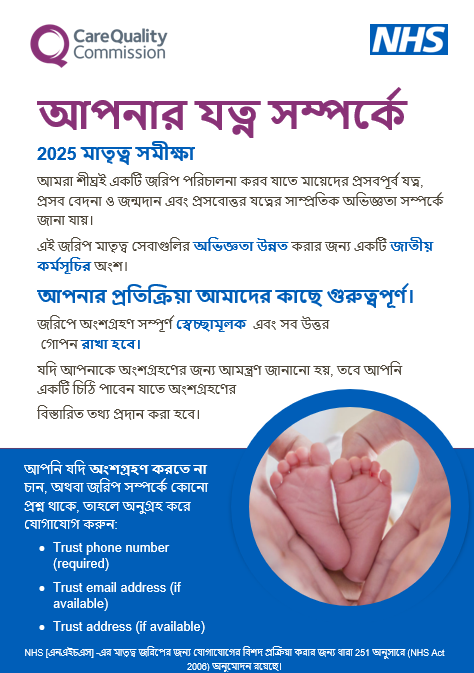 Dissent posters give service users the opportunity to opt out (available on the NHS Surveys website).
Posters should be displayed during February (and January for trusts who need to sample back to reach 300 live births). 
Posters are available in English, and have been translated into the most commonly spoken languages in England as well as languages requested by trusts. There are 24 translations available: 
Arabic, Bengali, Bulgarian, Chinese Cantonese (Traditional), French, Gujarati, Hindi, Indian Punjabi, Italian, Kurdish Sorani, Lithuanian, Nepali, Polish, Portuguese, Pakistani Punjabi, Romanian, Russian, Somali, Spanish, Tamil, Tetum, Turkish, Ukrainian and Urdu.
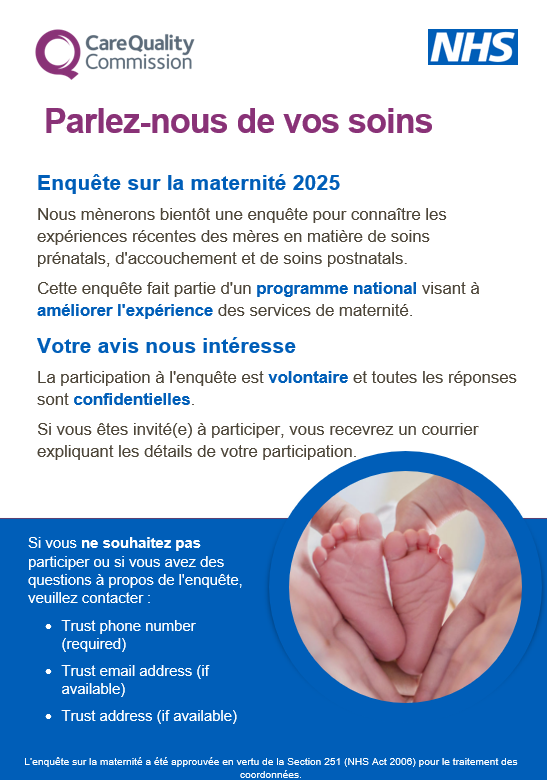 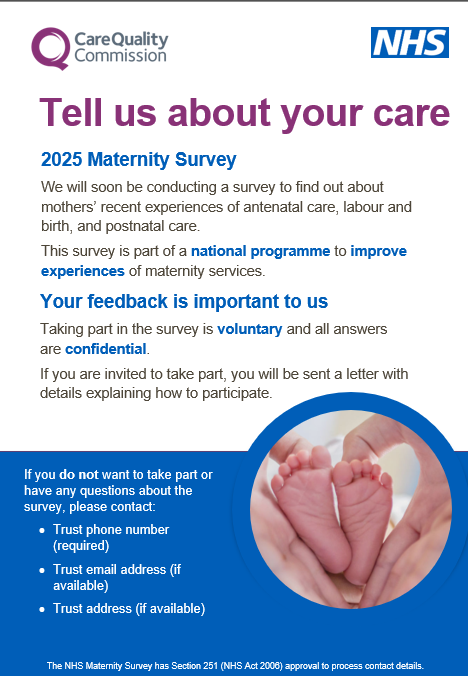 A 16/17-year-olds leaflet should be shared with younger mothers postnatally in hospital or at discharge after birth in February (and January for smaller trusts).
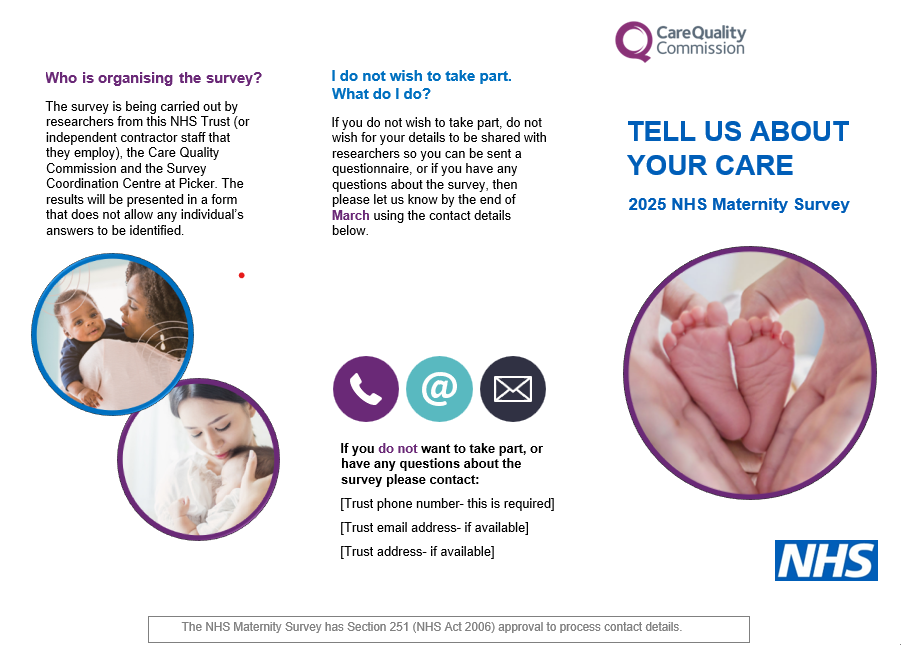 Demographic Batch Service (DBS) Checks
DBS Requirements
Once you draw your sample of eligible service users, this list must be locally checked for deceased service users AND it must be submitted for demographic batch service (DBS) checks:
DBS Requirements
Some contractors have the capability of running DBS checks during fieldwork on the trusts’ behalf.
This removes the requirement for trusts to run DBS checks ahead of mailing two, mailing three and mailing four BUT:
Trusts are still required to run local checks between mailings.
Trusts are still expected to run the initial DBS checks when drawing the initial sample.
NHS Numbers of mother and baby and Full date of birth of mother and baby will be required in the sample sent to your contractor to allow them to conduct DBS checks on your behalf during fieldwork.
Please discuss further with your contractor.
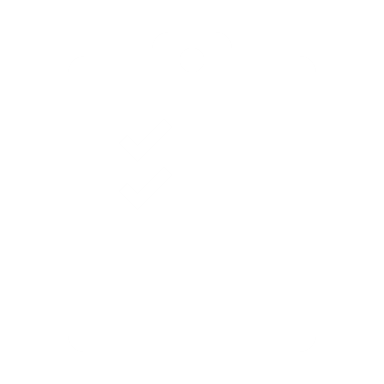 Instruction manuals
Survey Handbook
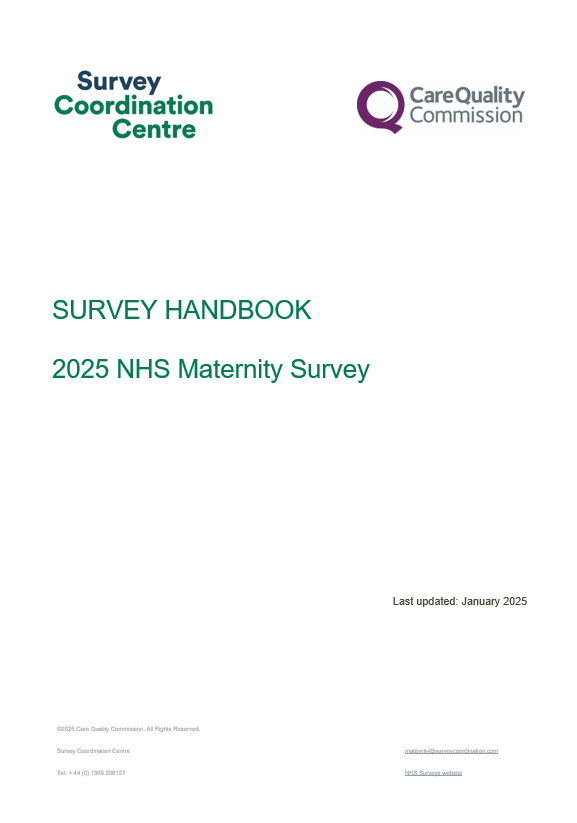 For survey leads:
Document outlining step-by-step process for preparing and running the survey.
It is a key summary document that links to all other relevant information regarding the survey handbook.
Includes:
What’s new for the 2025 Maternity Survey (including updated specifications for the online survey tool).
Tips on managing and implementing the survey.
Key dates: top level.
Highlights on key information e.g. S251.
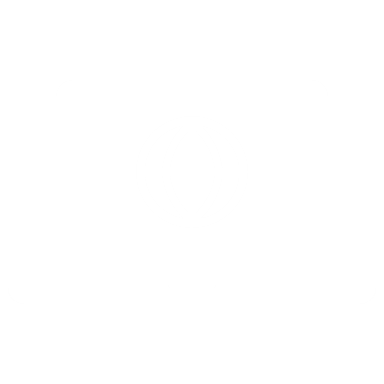 This will be available on the NHS Maternity Survey website on 20th February
Sampling Instructions
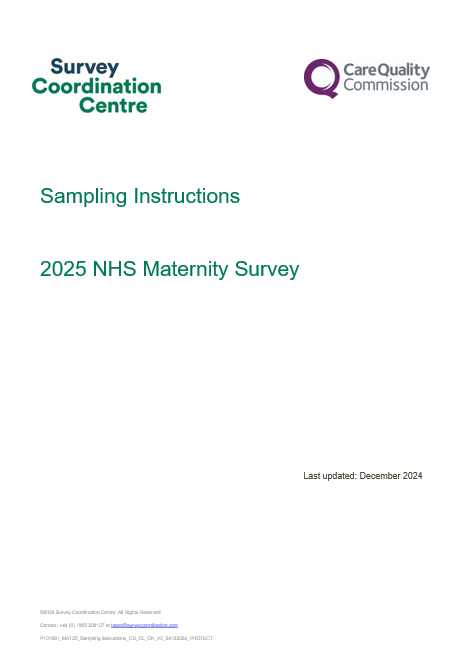 For sample drawers (data team):
Document outlining step-by-step process of how to draw your sample.
Key summary document that links to all other relevant information regarding survey sampling. 
Includes:
Overview of the sample drawing process.
Details on eligible and ineligible patients.
Information on DBS checks for deceased patients.
Checking and submitting your sample.
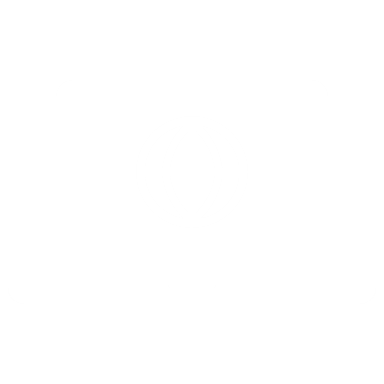 This will be available on the NHS Maternity Survey website on 20th February
Other Documents
Instruction Manuals: Sample Declaration Forms
Instruction Manuals: Sample Construction Worksheet
To be used to check your sample has been correctly drawn before submission to your contractor or the SCC
Two versions are available depending on whether you will be using a contractor to conduct fieldwork on your behalf or conducing the survey inhouse.
Includes – instructions, checklist, declaration agreement.
Must be signed by the sample drawer AND your Caldicott Guardian prior to submission.
To be used to construct the sample of eligible patients for the survey
Two versions are available depending on whether you will be using a contractor to conduct fieldwork on your behalf or conducing the survey in-house.
Each version will contain all relevant fields for the sample details, mailing details and fieldwork variables.
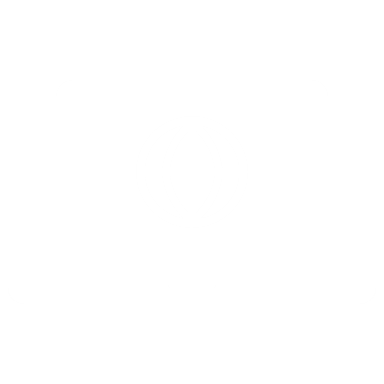 This will be available on the NHS Maternity Survey website on 20th February
Generic NPSP Instruction Documents
Other instructional documents that are useful for implementing the 2025 Maternity Survey can be found on the NHS Surveys website:
Patient feedback and the NHS Constitution
Setting up a project team
Data protection and confidentiality
Ethical issues, ethical committees and research governance
Collecting data from non-English speaking populations
Publicising the survey
Implementing the survey – practicalities
Submitting samples
Entering and submitting final data
 Making sense of the data
 Reporting results
 Updated trust-level benchmark reports
 Universal glossary
Entering fieldwork
Entering fieldwork early / on time
Entering fieldwork on time or earlier will help your trust to maximise responses from minority ethnic groups. You will also likely receive an overall higher response rate, providing your trust with more data.
Ensure you have a survey team in place before you start drawing your sample.
Generate your sample promptly - begin preparing now.
Respond to queries as soon as possible to avoid unnecessary delays.
Ensure there is sufficient resourcing around the time of drawing your sample and answering queries – communicate with your team, handover tasks if people are going to be on leave and let your contractor and the SCC know any updates.
If there are any changes in the survey lead, inform your contractor and the Survey Coordination Centre (SCC).
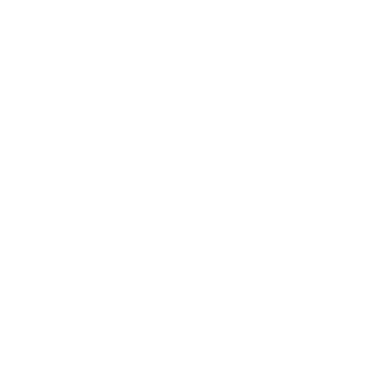 Key dates
Key dates
More detailed timelines can be found in the survey handbook for trusts managing sampling and recruitment in-house and for those using an approved contractor.
Questions
Thank you for your time
A copy of the slides will be on the NHS Surveys website 

Contact us: 
maternity@surveycoordination.com
01865 208127 
Project Team (SCC): 
Catherine Davidson (Research Associate), Chrysa Lamprinakou (Senior Research Associate), Caroline Killpack (Head of Survey Coordination)